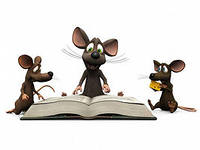 В каждой книжке- своя …
В каждой книжке- своя мышка
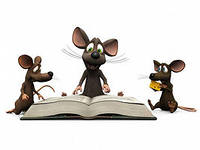 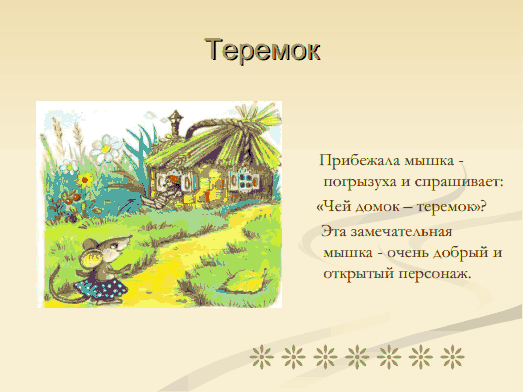 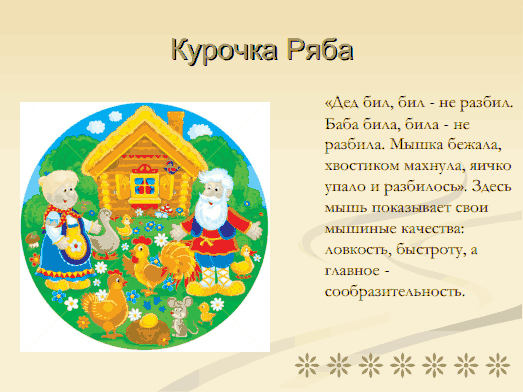 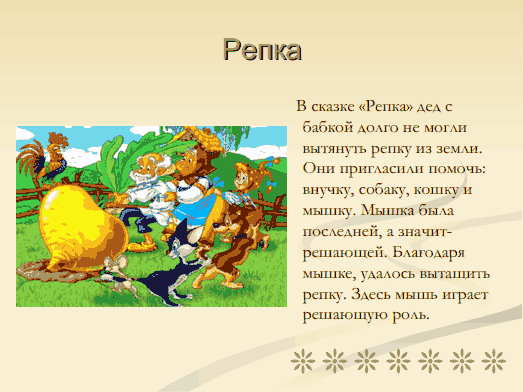 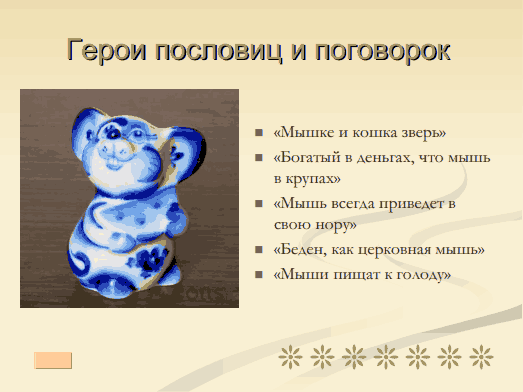 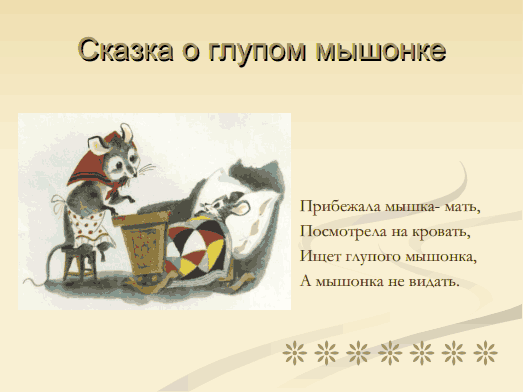 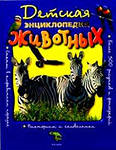 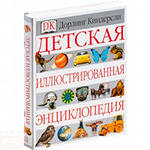 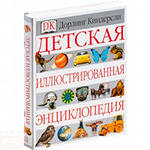 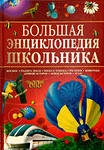 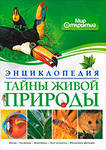 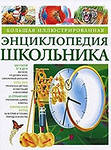 Энциклопедии
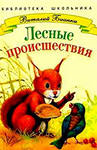 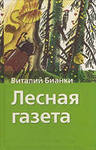 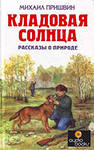 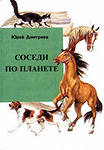 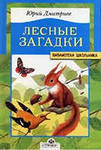 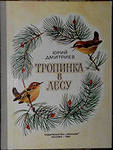 Естественно- научная литература
Первая компьютерная мышь
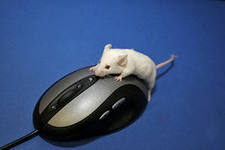 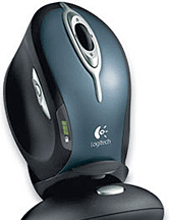 Мышь, управляемая ногами
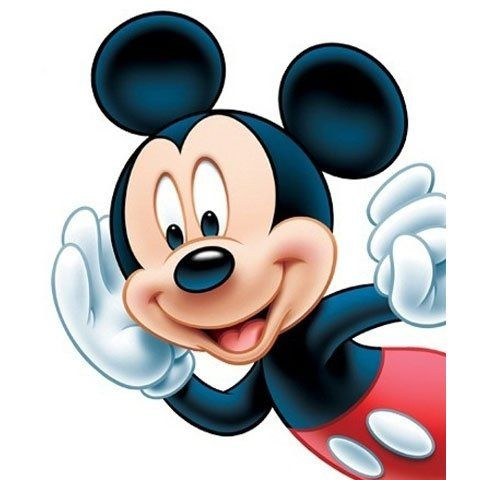 Самый известный мультипликационный мышонок
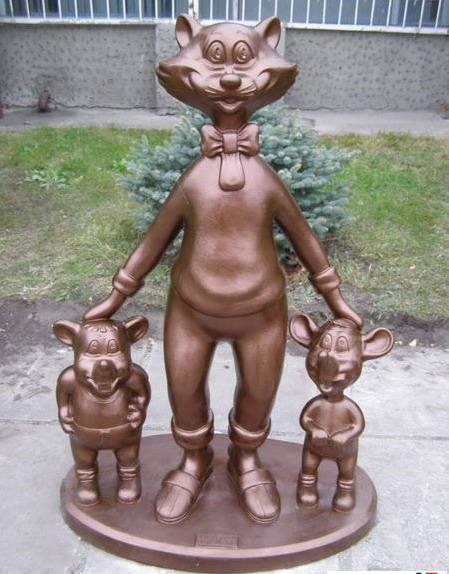 Памятник знаменитому коту Леопольду и мышатам из мультфильма «Приключения кота Леопольда»
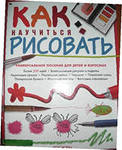 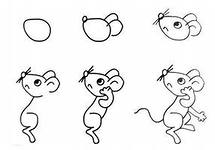 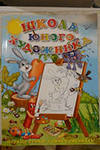 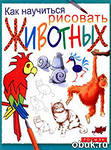 Литература по искусству